Memory Hierarchy and Caches
COE 301 Computer Organization 
Prof. Aiman El-Maleh
College of Computer Sciences and Engineering
King Fahd University of Petroleum and Minerals
[Adapted from slides of Dr. M. Mudawar, COE 301, KFUPM]
Presentation Outline
Random Access Memory and its Structure
Memory Hierarchy and the need for Cache Memory
The Basics of Caches
Cache Performance and Memory Stall Cycles
Improving Cache Performance
Multilevel Caches
RAM
n
Address
Data
m
OE
WE
Random Access Memory
Large arrays of storage cells
Volatile memory
Hold the stored data as long as it is powered on
Random Access
Access time is practically the same to any data on a RAM chip
Output Enable (OE) control signal
Specifies read operation
Write Enable (WE) control signal
Specifies write operation
2n × m RAM chip: n-bit address and m-bit data
. . .
. . .
Typical Memory Structure
Row decoder
Select row to read/write
Column decoder
Select column to read/write
Cell Matrix
2D array of tiny memory cells
Sense/Write amplifiers
Sense & amplify data on read
Drive bit line with data in on write
Same data lines are used for data in/out
2r × 2c × m bits
Cell Matrix
Row Decoder
r
Row address
Sense/write amplifiers
m
Row Latch 2c × m bits
Data
Column Decoder
c
Column address
Memory Technology
Static RAM (SRAM) for Cache
Requires 6 transistors per bit
Requires low power to retain bit
Dynamic RAM (DRAM) for Main Memory
One transistor + capacitor per bit
Must be re-written after being read
Must also be periodically refreshed
Each row can be refreshed simultaneously
Address lines are multiplexed
Upper half of address:  Row Access Strobe (RAS)
Lower half of address:  Column Access Strobe (CAS)
Word line
Vcc
bit
bit
Typical SRAM cell
Static RAM Storage Cell
Static RAM (SRAM): fast but expensive RAM
6-Transistor cell with no static current
Typically used for caches
Provides fast access time
Cell Implementation:
Cross-coupled inverters store bit
Two pass transistors
Row decoder selects the word line
Pass transistors enable the cell to be read and written
Word line
Pass
Transistor
Capacitor
bit
Typical DRAM cell
Dynamic RAM Storage Cell
Dynamic RAM (DRAM): slow, cheap, and dense memory
Typical choice for main memory
Cell Implementation:
1-Transistor cell (pass transistor)
Trench capacitor (stores bit)
Bit is stored as a charge on capacitor
Must be refreshed periodically
Because of leakage of charge from tiny capacitor
Refreshing for all memory rows
Reading each row and writing it back to restore the charge
[Speaker Notes: Let’s summarize today’s lecture. The first thing we covered is the principle of locality.
There are two types of locality: temporal, or locality of time and spatial, locality of space.
We talked about memory system design.
The key idea of memory system design is to present the user with as much memory as possible in the cheapest technology while by taking advantage of the principle of locality, create an illusion that the average access time is close to that of the fastest technology.
As far as Random Access technology is concerned, we concentrate on 2: DRAM and SRAM.
DRAM is slow but cheap and dense so is a good choice for presenting the use with a BIG memory system.
SRAM, on the other hand, is fast but it is also expensive both in terms of cost and power, so it is a good choice for providing the user with a fast access time.
I have already showed you how DRAMs are used to construct the main memory for the SPARCstation 20.
On Friday, we will talk about caches.

+2 = 78 min. (Y:58)]
Vss
D4
D3
CAS
OE
A9
A8
A7
A6
A5
A4
Vss
Legend
24
23
22
21
20
19
18
17
16
15
14
13
Ai
Address bit i
CAS
Column address strobe
Dj
Data bit j
NC
No connection
OE
Output enable
1
2
3
4
5
6
7
8
9
10
11
12
RAS
Row address strobe
WE
Write enable
Vcc
D1
D2
WE
RAS
NC
A10
A0
A1
A2
A3
Vcc
Typical DRAM Packaging
24-pin dual in-line package for 16Mbit = 222  4 memory
22-bit address is divided into
11-bit row address
11-bit column address
Interleaved on same address lines
DRAM Operation
Row Access (RAS)
Latch and decode row address to enable addressed row
Small change in voltage detected by sense amplifiers
Latch whole row of bits
Sense amplifiers drive bit lines to recharge storage cells
Column Access (CAS) read and write operation
Latch and decode column address to select m bits
m = 4, 8, 16, or 32 bits depending on DRAM package
On read, send latched bits out to chip pins
On write, charge storage cells to required value
Can perform multiple column accesses to same row (burst mode)
Burst Mode Operation
Block Transfer
Row address is latched and decoded
A read operation causes all cells in a selected row to be read
Selected row is latched internally inside the SDRAM chip
Column address is latched and decoded
Selected column data is placed in the data output register
Column address is incremented automatically
Multiple data items are read depending on the block length
Fast transfer of blocks between memory and cache
Fast transfer of pages between memory and disk
Trends in DRAM
SDRAM and DDR SDRAM
SDRAM is Synchronous Dynamic RAM
Added clock to DRAM interface
SDRAM is synchronous with the system clock
Older DRAM technologies were asynchronous
As system bus clock improved, SDRAM delivered higher performance than asynchronous DRAM
DDR is Double Data Rate SDRAM
Like SDRAM, DDR is synchronous with the system clock, but the difference is that DDR reads data on both the rising and falling edges of the clock signal
Transfer Rates & Peak Bandwidth
1 Transfer = 64 bits = 8 bytes of data
Voltage
1 Written
Refreshed
Refreshed
Refreshed
for 1
Threshold
voltage
Refresh Cycle
0 Stored
Voltage
Time
for 0
DRAM Refresh Cycles
Refresh cycle is about tens of milliseconds
Refreshing is done for the entire memory
Each row is read and written back to restore the charge
Some of the memory bandwidth is lost to refresh cycles
CS
CS
R/W
R/W
R/W
CS
Address
Address
. . .
Address
Data
Data
m
m
Data
. .
Data width = m × p bits
Expanding the Data Bus Width
Memory chips typically have a narrow data bus
We can expand the data bus width by a factor of p
Use p RAM chips and feed the same address to all chips
Use the same Chip Select and Read/Write control signals
n+k
k
k to 2k
decoder
Address
n
. . .
CS
CS
R/W
R/W
R/W
Address
Address
CS
Data
Data
. . .
Address
Data
m
m
m
m
Data width = m bits
Increasing Memory Capacity by 2k
A k to 2k decoder is used to select one of the 2k chips
Upper n bits of address is fed to all memory chips
Lower k bits of address are decoded to select one of the 2k chips
Data bus of all chips are wired together
Only the selected chip will read/write the data
Next . . .
Random Access Memory and its Structure
Memory Hierarchy and the need for Cache Memory
The Basics of Caches
Cache Performance and Memory Stall Cycles
Improving Cache Performance
Multilevel Caches
Processor-Memory Performance Gap
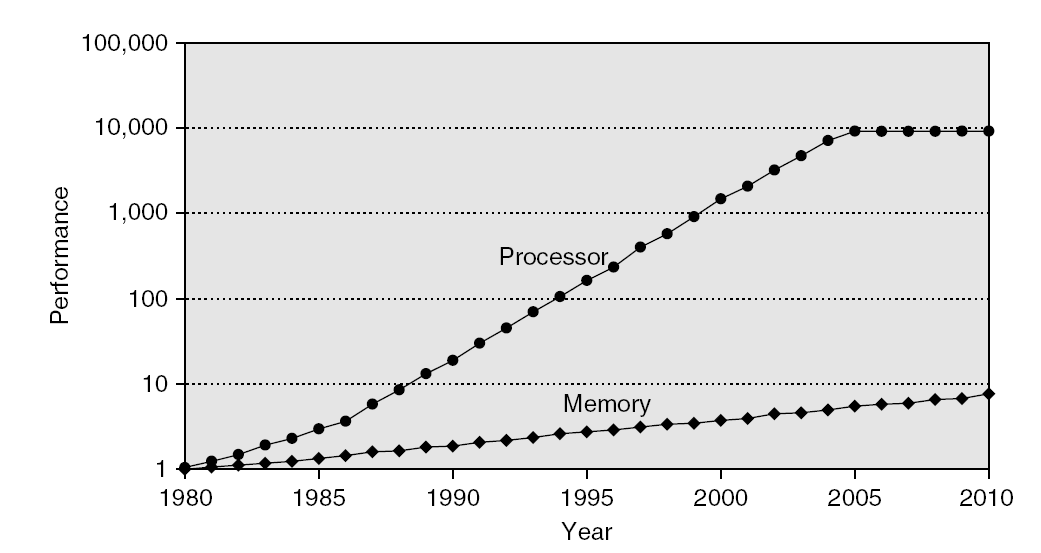 CPU Performance: 55% per year, slowing down after 2004
Performance Gap
DRAM: 7% per year
1980 – No cache in microprocessor
1995 – Two-level cache on microprocessor
The Need for Cache Memory
Widening speed gap between CPU and main memory
Processor operation takes less than 1 ns
Main memory requires more than 50 ns to access
Each instruction involves at least one memory access
One memory access to fetch the instruction
A second memory access for load and store instructions
Memory bandwidth limits the instruction execution rate
Cache memory can help bridge the CPU-memory gap
Cache memory is small in size but fast
Microprocessor
Registers
L1 Cache
L2 Cache
Faster
Bigger
Memory Bus
Main Memory
I/O Bus
Magnetic or Flash Disk
Typical Memory Hierarchy
Registers are at the top of the hierarchy
Typical size < 1 KB
Access time < 0.5 ns
Level 1 Cache (8 – 64 KB)
Access time: 1 ns
L2 Cache (512KB – 8MB)
Access time: 3 – 10 ns
Main Memory (4 – 16 GB)
Access time: 50 – 100 ns
Disk Storage (> 200 GB)
Access time: 5 – 10 ms
Principle of Locality of Reference
Programs access small portion of their address space
At any time, only a small set of instructions & data is needed
Temporal Locality (in time)
If an item is accessed, probably it will be accessed again soon
Same loop instructions are fetched each iteration
Same procedure may be called and executed many times
Spatial Locality (in space)
Tendency to access contiguous instructions/data in memory
Sequential execution of Instructions
Traversing arrays element by element
What is a Cache Memory ?
Small and fast (SRAM) memory technology
Stores the subset of instructions & data currently being accessed
Used to reduce average access time to memory
Caches exploit temporal locality by …
Keeping recently accessed data closer to the processor
Caches exploit spatial locality by …
Moving blocks consisting of multiple contiguous words
Goal is to achieve
Fast speed of cache memory access 
Balance the cost of the memory system
D-Cache
0
Address
1
Data_out
Data_in
32
32
32
E
Cache Memories in the Datapath
Imm
Imm16
ALU result
A
Instruction
I-Cache
ALUout
5
Rs
Instruction
Rt
5
B
Address
PC
D
32
32
0
1
1
0
Rd
0
0
1
1
clk
WB Data
BusA
2
2
RA
3
3
A
L
U
Register File
BusB
RB
I-Cache miss or D-Cache miss causes pipeline to stall
RW
Instruction Block
Data Block
BusW
D-Cache miss
Block Address
Block Address
I-Cache miss
Rd3
Rd4
Rd2
Interface to L2 Cache or Main Memory
Almost Everything is a Cache !
In computer architecture, almost everything is a cache!
Registers: a cache on variables – software managed
First-level cache: a cache on second-level cache
Second-level cache: a cache on memory
Memory: a cache on hard disk
Stores recent programs and their data
Hard disk can be viewed as an extension to main memory
Branch target and prediction buffer
Cache on branch target and prediction information
Next . . .
Random Access Memory and its Structure
Memory Hierarchy and the need for Cache Memory
The Basics of Caches
Cache Performance and Memory Stall Cycles
Improving Cache Performance
Multilevel Caches
Four Basic Questions on Caches
Q1: Where can a block be placed in a cache?
Block placement
Direct Mapped, Set Associative, Fully Associative
Q2: How is a block found in a cache?
Block identification
Block address, tag, index
Q3: Which block should be replaced on a miss?
Block replacement
FIFO, Random, LRU
Q4: What happens on a write?
Write strategy
Write Back or Write Through (with Write Buffer)
000
001
010
011
100
101
110
111
00000
00001
00010
00011
00100
00101
00110
00111
01000
01001
01010
01011
01100
01101
01110
01111
10000
10001
10010
10011
10100
10101
10110
10111
11000
11001
11010
11011
11100
11101
11110
11111
Block Placement: Direct Mapped
Block: unit of data transfer between cache and memory
Direct Mapped Cache:
A block can be placed in exactly one location in the cache
In this example:
Cache index =
least significant 3 bits of Memory address
Cache
Main
Memory
Block Address
Tag
Index
offset
V
Tag
Block Data
=
Data
Hit
Direct-Mapped Cache
A memory address is divided into
Block address: identifies block in memory
Block offset: to access bytes within a block
A block address is further divided into
Index: used for direct cache access
Tag: most-significant bits of block address
	Index = Block Address mod Cache Blocks
Tag must be stored also inside cache
For block identification
A valid bit is also required to indicate
Whether a cache block is valid or not
Block Address
Tag
Index
offset
V
Tag
Block Data
=
Data
Hit
Direct Mapped Cache – cont’d
Cache hit: block is stored inside cache
Index is used to access cache block
Address tag is compared against stored tag
If equal and cache block is valid then hit
Otherwise: cache miss
If number of cache blocks is 2n
n bits are used for the cache index
If number of bytes in a block is 2b
b bits are used for the block offset
If 32 bits are used for an address
32 – n – b bits are used for the tag
Cache data size = 2n+b bytes
Block Address
20
8
4
Tag
Index
offset
Mapping an Address to a Cache Block
Example
Consider a direct-mapped cache with 256 blocks
Block size = 16 bytes
Compute tag, index, and byte offset of address: 0x01FFF8AC
Solution
32-bit address is divided into:
4-bit byte offset field, because block size = 24 = 16 bytes
8-bit cache index, because there are 28 = 256 blocks in cache
20-bit tag field
Byte offset = 0xC = 12 (least significant 4 bits of address)
Cache index = 0x8A = 138 (next lower 8 bits of address)
Tag = 0x01FFF (upper 20 bits of address)
23
5
4
Tag
Index
offset
Example on Cache Placement & Misses
Consider a small direct-mapped cache with 32 blocks
Cache is initially empty, Block size = 16 bytes
The following memory addresses (in decimal) are referenced:
	1000, 1004, 1008, 2548, 2552, 2556.
Map addresses to cache blocks and indicate whether hit or miss
Solution:
1000 = 0x3E8	cache index = 0x1E	Miss (first access)
1004 = 0x3EC	cache index = 0x1E	Hit
1008 = 0x3F0	cache index = 0x1F	Miss (first access)
2548 = 0x9F4	cache index = 0x1F	Miss (different tag)
2552 = 0x9F8	cache index = 0x1F	Hit
2556 = 0x9FC	cache index = 0x1F	Hit
Address
Tag
offset
V
V
V
V
Tag
Tag
Tag
Tag
Block Data
Block Data
Block Data
Block Data
=
=
=
=
mux
Data
Hit
Fully Associative Cache
A block can be placed anywhere in cache  no indexing
If m blocks exist then
m comparators are needed to match tag
Cache data size = m  2b bytes
m-way associative
Set-Associative Cache
A set is a group of blocks that can be indexed
A block is first mapped onto a set
Set index = Block address mod Number of sets in cache
If there are m blocks in a set (m-way set associative) then
m tags are checked in parallel using m comparators
If 2n sets exist then set index consists of n bits
Cache data size = m  2n+b bytes (with 2b bytes per block)
Without counting tags and valid bits
A direct-mapped cache has one block per set (m = 1)
A fully-associative cache has one set (2n = 1 or n = 0)
Address
Tag
Index
offset
V
Tag
Block Data
V
Tag
Block Data
V
Tag
Block Data
V
Tag
Block Data
=
=
=
=
mux
Hit
Data
Set-Associative Cache Diagram
m-way set-associative
Write Policy
Write Through: 
Writes update cache and lower-level memory
Cache control bit: only a Valid bit is needed
Memory always has latest data, which simplifies data coherency
Can always discard cached data when a block is replaced
Write Back:
Writes update cache only
Cache control bits: Valid and Modified bits are required
Modified cached data is written back to memory when replaced
Multiple writes to a cache block require only one write to memory
Uses less memory bandwidth than write-through and less power
However, more complex to implement than write through
Write Miss Policy
What happens on a write miss?
Write Allocate:
Allocate new block in cache
Write miss acts like a read miss, block is fetched and updated
No Write Allocate:
Send data to lower-level memory
Cache is not modified
Typically, write back caches use write allocate
Hoping subsequent writes will be captured in the cache
Write-through caches often use no-write allocate
Reasoning: writes must still go to lower level memory
Write Buffer
Decouples the CPU write from the memory bus writing 
Permits writes to occur without stall cycles until buffer is full
Write-through: all stores are sent to lower level memory
Write buffer eliminates processor stalls on consecutive writes
Write-back: modified blocks are written when replaced
Write buffer is used for evicted blocks that must be written back
The address and modified data are written in the buffer
The write is finished from the CPU perspective
CPU continues while the write buffer prepares to write memory
If buffer is full, CPU stalls until buffer has an empty entry
What Happens on a Cache Miss?
Cache sends a miss signal to stall the processor
Decide which cache block to allocate/replace
One choice only when the cache is directly mapped
Multiple choices for set-associative or fully-associative cache
Transfer the block from lower level memory to this cache
Set the valid bit and the tag field from the upper address bits
If block to be replaced is modified then write it back
Modified block is moved into a Write Buffer
Otherwise, block to be replaced can be simply discarded
Restart the instruction that caused the cache miss
Miss Penalty: clock cycles to process a cache miss
Replacement Policy
Which block to be replaced on a cache miss?
No selection alternatives for direct-mapped caches
m blocks per set to choose from for associative caches
Random replacement
Candidate blocks are randomly selected
One counter for all sets (0 to m – 1): incremented on every cycle
On a cache miss replace block specified by counter
First In First Out (FIFO) replacement
Replace oldest block in set
One counter per set (0 to m – 1): specifies oldest block to replace
Counter is incremented on a cache miss
Replacement Policy – cont’d
Least Recently Used (LRU)
Replace block that has been unused for the longest time
Order blocks within a set from least to most recently used
Update ordering of blocks on each cache hit
With m blocks per set, there are m! possible permutations
Pure LRU is too costly to implement when m > 2
m = 2, there are 2 permutations only (a single bit is needed)
m = 4, there are 4! = 24 possible permutations
LRU approximation is used in practice
For large m > 4,
	Random replacement can be as effective as LRU
2-way			4-way			8-way
	Size	LRU	Rand	FIFO	LRU	Rand	FIFO	LRU	Rand	FIFO
	16 KB	114.1	117.3	115.5	111.7	115.1	113.3	109.0	111.8	110.4
	64 KB	103.4	104.3	103.9	102.4	102.3	103.1	99.7	100.5	100.3
	256 KB	92.2	92.1	92.5	92.1	92.1	92.5	92.1	92.1	92.5
Comparing Random, FIFO, and LRU
Data cache misses per 1000 instructions
10 SPEC2000 benchmarks on Alpha processor
Block size of 64 bytes
LRU and FIFO outperforming Random for a small cache
Little difference between LRU and Random for a large cache
LRU is expensive for large associativity (# blocks per set)
Random is the simplest to implement in hardware
Next . . .
Random Access Memory and its Structure
Memory Hierarchy and the need for Cache Memory
The Basics of Caches
Cache Performance and Memory Stall Cycles
Improving Cache Performance
Multilevel Caches
Hit Rate and Miss Rate
Hit Rate	= Hits / (Hits + Misses)
Miss Rate	= Misses / (Hits + Misses)
I-Cache Miss Rate = Miss rate in the Instruction Cache
D-Cache Miss Rate = Miss rate in the Data Cache
Example:
Out of 1000 instructions fetched, 150 missed in the I-Cache
25% are load-store instructions, 50 missed in the D-Cache
What are the I-cache and D-cache miss rates?
I-Cache Miss Rate = 150 / 1000 = 15%
D-Cache Miss Rate = 50 / (25% × 1000) = 50 / 250 = 20%
Memory Stall Cycles
The processor stalls on a Cache miss
When fetching instructions from the Instruction Cache (I-cache)
When loading or storing data into the Data Cache (D-cache)
	Memory stall cycles = Combined Misses  Miss Penalty
Miss Penalty: clock cycles to process a cache miss 
	Combined Misses = I-Cache Misses + D-Cache Misses
	I-Cache Misses = I-Count × I-Cache Miss Rate
	D-Cache Misses = LS-Count × D-Cache Miss Rate
	LS-Count (Load & Store) = I-Count × LS Frequency
Cache misses are often reported per thousand instructions
Memory Stall Cycles Per Instruction
Memory Stall Cycles Per Instruction =
	Combined Misses Per Instruction × Miss Penalty
Miss Penalty is assumed equal for I-cache & D-cache
Miss Penalty is assumed equal for Load and Store
Combined Misses Per Instruction =
	I-Cache Miss Rate + LS Frequency × D-Cache Miss Rate
Therefore, Memory Stall Cycles Per Instruction =
	I-Cache Miss Rate × Miss Penalty +
	LS Frequency × D-Cache Miss Rate × Miss Penalty
Example on Memory Stall Cycles
Consider a program with the given characteristics
Instruction count (I-Count) = 106 instructions
30% of instructions are loads and stores
D-cache miss rate is 5% and I-cache miss rate is 1%
Miss penalty is 100 clock cycles for instruction and data caches
Compute combined misses per instruction and memory stall cycles
Combined misses per instruction in I-Cache and D-Cache
1% + 30%  5% = 0.025 combined misses per instruction
Equal to 25 misses per 1000 instructions
Memory stall cycles
0.025  100 (miss penalty)  = 2.5 stall cycles per instruction
Total memory stall cycles = 106  2.5 = 2,500,000
CPU Time with Memory Stall Cycles
CPU Time = I-Count × CPIMemoryStalls × Clock Cycle
CPIMemoryStalls = CPIPerfectCache + Mem Stalls per Instruction
CPIPerfectCache	=	CPI for ideal cache (no cache misses)
CPIMemoryStalls	=	CPI in the presence of memory stalls
Memory stall cycles increase the CPI
Instruction
data
Example on CPI with Memory Stalls
A processor has CPI of 1.5 without any memory stalls
Cache miss rate is 2% for instruction and 5% for data
20% of instructions are loads and stores
Cache miss penalty is 100 clock cycles for I-cache and D-cache
What is the impact on the CPI?
Answer:
	Mem Stalls per Instruction =
	CPIMemoryStalls =
	CPIMemoryStalls / CPIPerfectCache =
	Processor is 3 times slower due to memory stall cycles
	CPINoCache =
0.02×100 + 0.2×0.05×100 = 3
1.5 + 3 = 4.5 cycles per instruction
4.5 / 1.5 = 3
1.5 + (1 + 0.2) × 100 = 121.5 (a lot worse)
Average Memory Access Time
Average Memory Access Time (AMAT)
	AMAT = Hit time + Miss rate × Miss penalty
Time to access a cache for both hits and misses
Example: Find the AMAT for a cache with
Cache access time (Hit time) of 1 cycle = 2 ns
Miss penalty of 20 clock cycles
Miss rate of 0.05 per access
Solution:
AMAT = 1 + 0.05 × 20 = 2 cycles = 4 ns
Without the cache, AMAT will be equal to Miss penalty = 20 cycles
Average Memory Access Time
AMAT(IC) = Hit time(IC) + Miss rate(IC) × Miss penalty
AMAT(DC)= Hit time(DC) + Miss rate(DC) × Miss penalty
AMAT = 1/(1+PLS)*AMAT(IC)  + PLS/(1+PLS)*AMAT(DC)
PLS is the probability of Load/Store instructions
1/(1+PLS) is the probability of accessing the instruction cache
PLS/(1+PLS) is the probability of accessing the data cache
AMAT Example
A processor runs at 4.0 GHz and has a CPI = 2 for a perfect cache. Assume that load and store instructions are 15% of the instructions. The processor has an I-cache with a 5% miss rate and a D-cache with 6% miss rate. The hit time is 2 clock cycles for both caches. Assume that the time required to transfer a block of data from the main memory to the cache, i.e. miss penalty, is 30 ns.
Compute the number of stall cycles per instruction
Combined misses per instruction = 5% + 15% × 6% = 0.059
Miss Penalty = 30 ns × 4 GHz = 120 cycles
Memory stall cycles per instruction = 0.059 × 120 = 7.08 cycles
AMAT Example
Compute the overall CPI
Overall CPI = 2.0 + 7.08 = 9.08 cycles
Compute the average memory access time (AMAT) in ns.
AMAT(IC)	= Hit time(IC) + Miss rate(IC) × Miss penalty
                            = (2 cycles / 4 GHz) + 0.05 × 30 ns = 2 ns
AMAT(DC)	= Hit time(DC) + Miss rate(DC) × Miss penalty
                               = (2 cycles / 4 GHz) + 0.06 × 30 ns = 2.3 ns
AMAT	= 1/(1+PLS) × AMAT(IC)  + PLS/(1+PLS) × AMAT(DC)
              = 1/(1+0.15) × 2 ns + 0.15/(1+0.15) × 2.3 ns = 2.04 ns
Next . . .
Random Access Memory and its Structure
Memory Hierarchy and the need for Cache Memory
The Basics of Caches
Cache Performance and Memory Stall Cycles
Improving Cache Performance
Multilevel Caches
Improving Cache Performance
Average Memory Access Time (AMAT)
	AMAT = Hit time + Miss rate * Miss penalty
Used as a framework for optimizations
Reduce the Hit time
Small and simple caches
Reduce the Miss Rate
Larger cache size, higher associativity, and larger block size
Reduce the Miss Penalty
Multilevel caches
Small and Simple Caches
Hit time is critical: affects the processor clock cycle
Fast clock rate demands small and simple L1 cache designs
Small cache reduces the indexing time and hit time
Indexing a cache represents a time consuming portion
Tag comparison also adds to this hit time
Size of L1 caches has not increased much
L1 caches are the same size on Alpha 21264 and 21364
Same also on UltraSparc II and III, AMD K6 and Athlon
Reduced from 16 KB in Pentium III to 8 KB in Pentium 4
Classifying Misses – Three Cs
Conditions under which misses occur
Compulsory: program starts with no block in cache
Also called cold start misses
Misses that would occur even if a cache has infinite size
Capacity: misses happen because cache size is finite
Blocks are replaced and then later retrieved
Misses that would occur in a fully associative cache of a finite size
Conflict: misses happen because of limited associativity
Limited number of blocks per set
Non-optimal replacement algorithm
Miss Rate
14%
1-way
12%
2-way
10%
4-way
8%
8-way
6%
Capacity
4%
Compulsory
2%
0
16
32
64
128 KB
4
8
1
2
Classifying Misses – cont’d
Compulsory misses are independent of cache size
Very small for long-running programs
Capacity misses decrease as capacity increases
Conflict misses decrease as associativity increases
Data were collected using LRU replacement
Larger Size and Higher Associativity
Increasing cache size reduces capacity misses
It also reduces conflict misses
Larger cache size spreads out references to more blocks
Drawbacks: longer hit time and higher cost
Larger caches are especially popular as 2nd level caches
Higher associativity also improves miss rates
Eight-way set associative is as effective as a fully associative
Increased Conflict Misses
25%
Reduced Compulsory Misses
20%
1K
4K
15%
Miss Rate
16K
10%
64K
5%
256K
0%
32
64
16
Block Size (bytes)
128
256
Larger Block Size
Simplest way to reduce miss rate is to increase block size
However, it increases conflict misses if cache is small
64-byte blocks are common in L1 caches
128-byte block are common in L2 caches
Next . . .
Random Access Memory and its Structure
Memory Hierarchy and the need for Cache Memory
The Basics of Caches
Cache Performance and Memory Stall Cycles
Improving Cache Performance
Multilevel Caches
I-Cache
D-Cache
Unified L2 Cache
Main Memory
Multilevel Caches
Top level cache should be kept small to
Keep pace with processor speed
Adding another cache level
Can reduce the memory gap
Can reduce memory bus loading
Local miss rate
Number of misses in a cache / Memory accesses to this cache
Miss RateL1 for L1 cache, and Miss RateL2 for L2 cache
Global miss rate
	Number of misses in a cache / Memory accesses generated by CPU
	Miss RateL1 for L1 cache, and Miss RateL1   Miss RateL2 for L2 cache
Power 7 On-Chip Caches [IBM 2010]
32KB I-Cache/core
32KB D-Cache/core
3-cycle latency
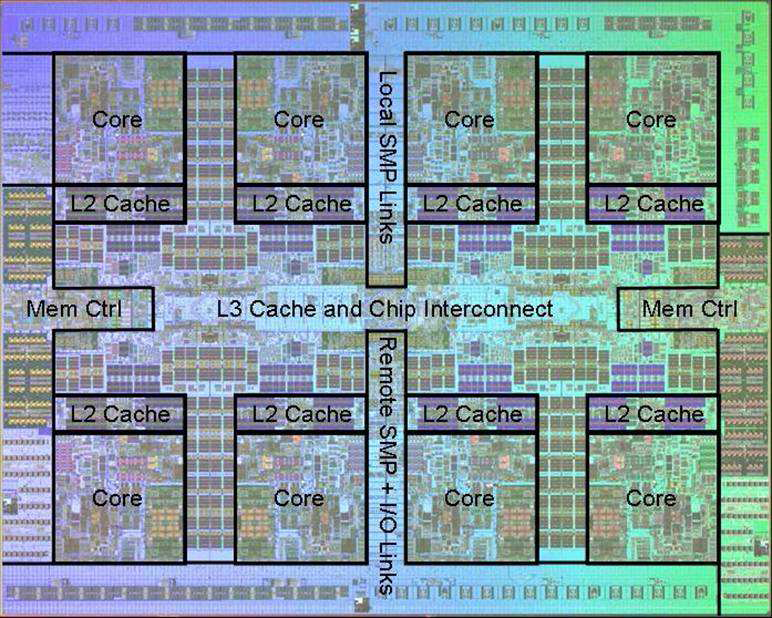 256KB Unified
L2 Cache/core
8-cycle latency
32MB Unified
Shared L3 Cache
Embedded DRAM
25-cycle latency
to local slice